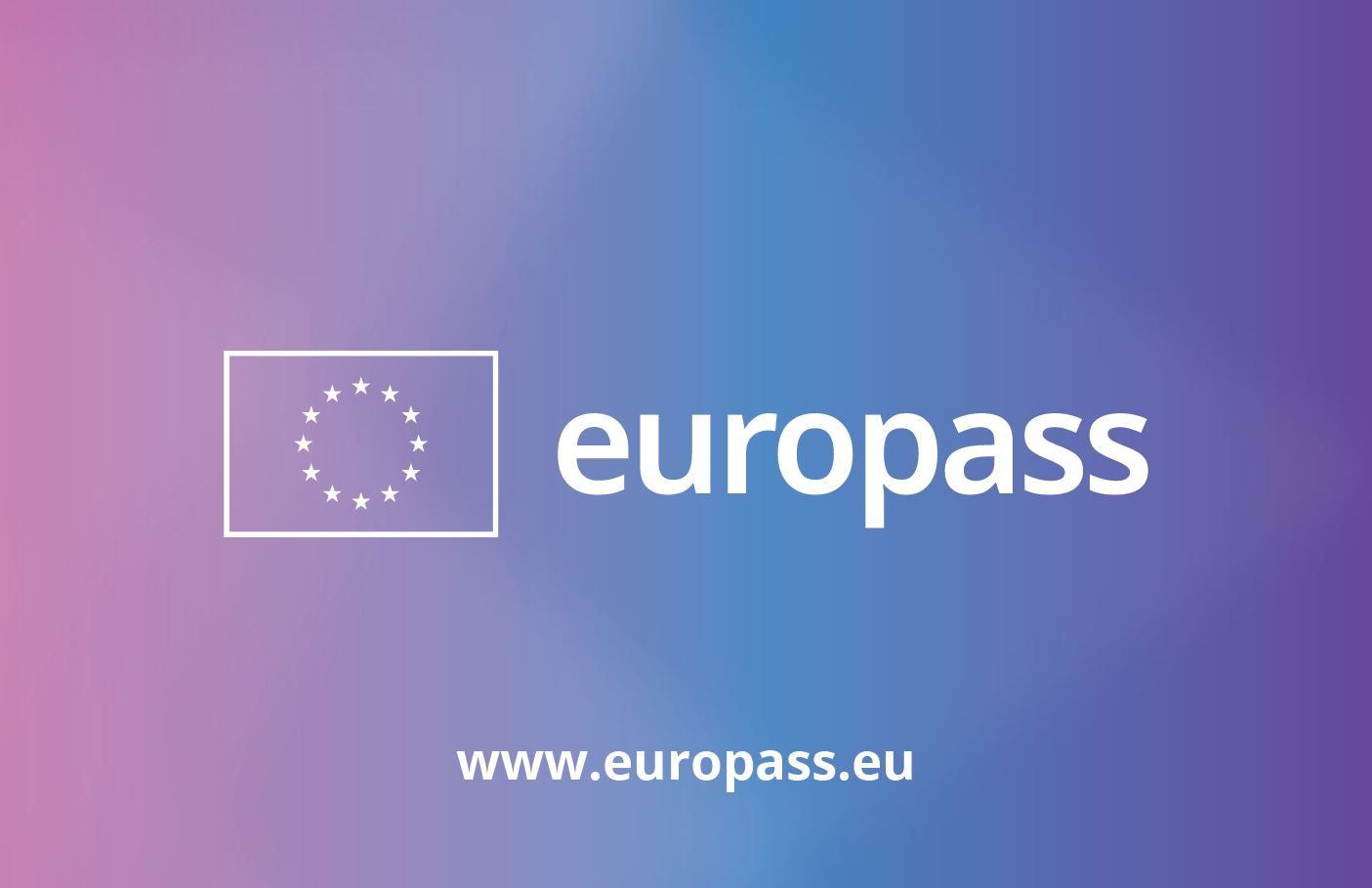 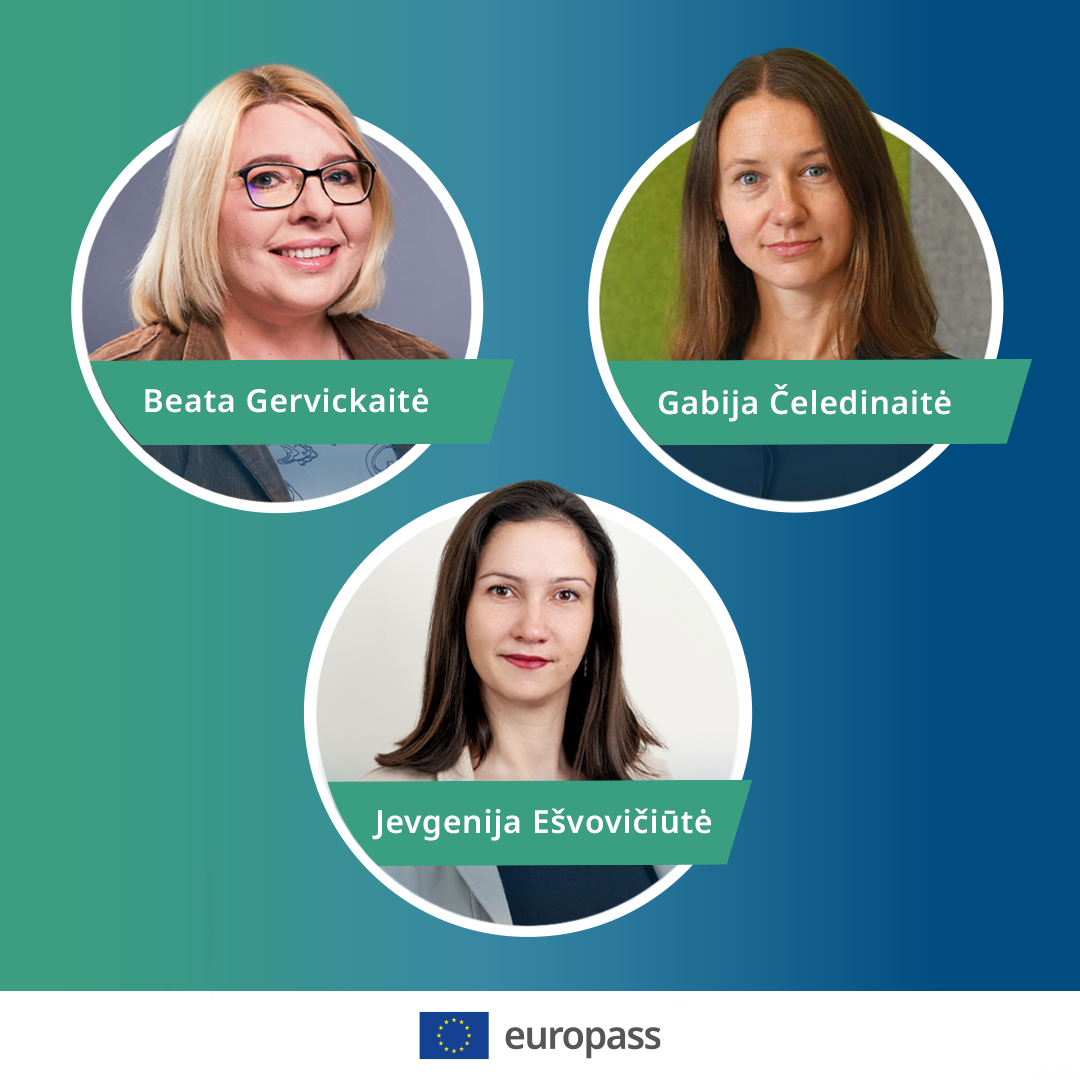 Don‘t miss the chance to have free online*:
CV consultation
Job interview simulation
*ONLY for Lithuanians, aged 
16-29 years
Scan registration link
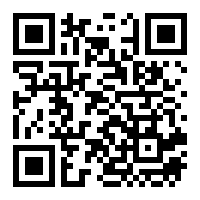 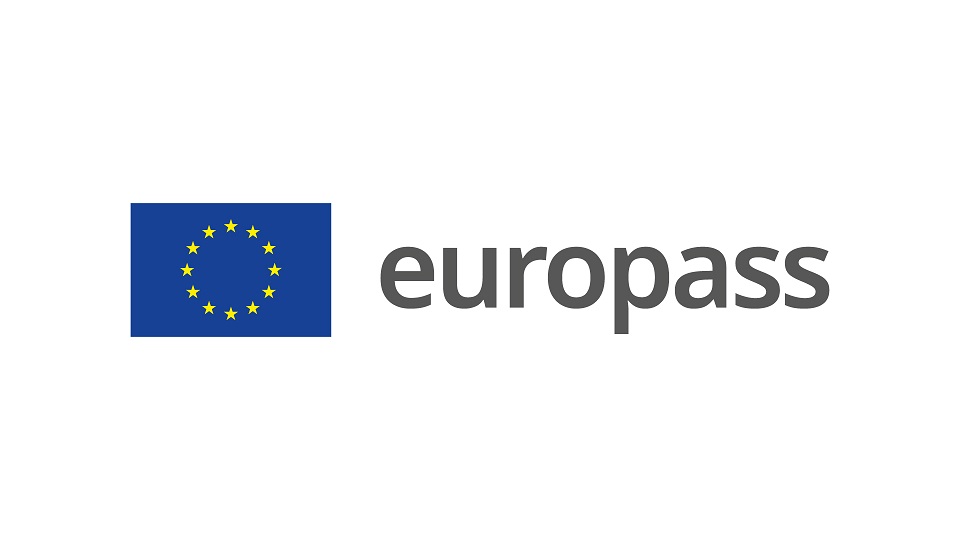 Have questions?Please contact us:
europass@smpf.lt